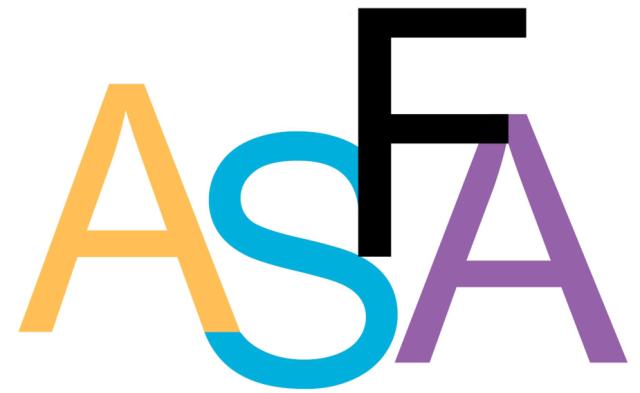 2013 Invitational Mathematics Tournament
Algebra I Ciphering
Alabama School of Fine Arts
B
A
H
F
G
C
D
E
Practice Question
What angle(s) is(are) equal in measure to (180° - mCHG)?
1:55
1:50
1:49
1:38
1:35
1:34
1:33
1:29
1:26
1:24
1:21
1:20
1:19
1:16
1:15
1:14
1:13
1:12
1:11
1:09
1:04
1:03
1:02
1:01
0:58
0:55
0:54
0:53
0:52
0:51
0:50
0:49
0:46
0:45
0:42
0:41
0:40
0:39
0:37
0:36
0:33
0:31
0:30
0:26
0:25
0:24
0:22
0:19
0:18
0:16
0:15
0:12
0:11
0:08
0:06
0:05
2nd Interval
2:00
1:59
1:58
1:57
1:56
1:54
1:53
1:52
1:51
1:48
1:47
1:46
1:45
1:44
1:43
1:42
1:41
1:40
1:39
1:37
1:36
1:32
1:31
1:30
1:28
1:27
1:25
1:23
1:22
1:18
1:17
1:10
1:08
1:07
1:06
1:05
1:00
0:59
0:57
0:56
0:48
0:47
0:44
0:43
0:38
0:35
0:34
0:32
0:29
0:28
0:27
0:23
0:21
0:20
0:17
0:14
0:13
0:10
0:09
0:07
0:04
0:03
0:02
0:01
1st Interval
5 Seconds
5 Seconds
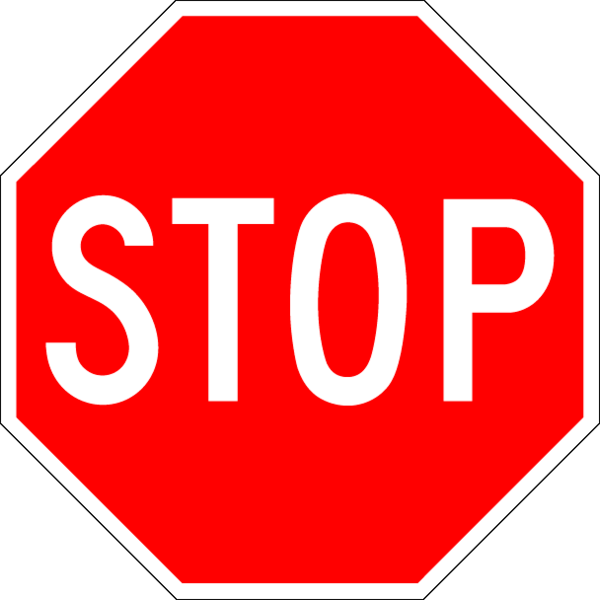 Practice Answer
Round 1
Question 1.1
Find the 11th term of the following sequence:
		1,1,2,3,5,8,…
1:55
1:50
1:49
1:38
1:35
1:34
1:33
1:29
1:26
1:24
1:21
1:20
1:19
1:16
1:15
1:14
1:13
1:12
1:11
1:09
1:04
1:03
1:02
1:01
0:58
0:55
0:54
0:53
0:52
0:51
0:50
0:49
0:46
0:45
0:42
0:41
0:40
0:39
0:37
0:36
0:33
0:31
0:30
0:26
0:25
0:24
0:22
0:19
0:18
0:16
0:15
0:12
0:11
0:08
0:06
0:05
2nd Interval
2:00
1:59
1:58
1:57
1:56
1:54
1:53
1:52
1:51
1:48
1:47
1:46
1:45
1:44
1:43
1:42
1:41
1:40
1:39
1:37
1:36
1:32
1:31
1:30
1:28
1:27
1:25
1:23
1:22
1:18
1:17
1:10
1:08
1:07
1:06
1:05
1:00
0:59
0:57
0:56
0:48
0:47
0:44
0:43
0:38
0:35
0:34
0:32
0:29
0:28
0:27
0:23
0:21
0:20
0:17
0:14
0:13
0:10
0:09
0:07
0:04
0:03
0:02
0:01
1st Interval
5 Seconds
5 Seconds
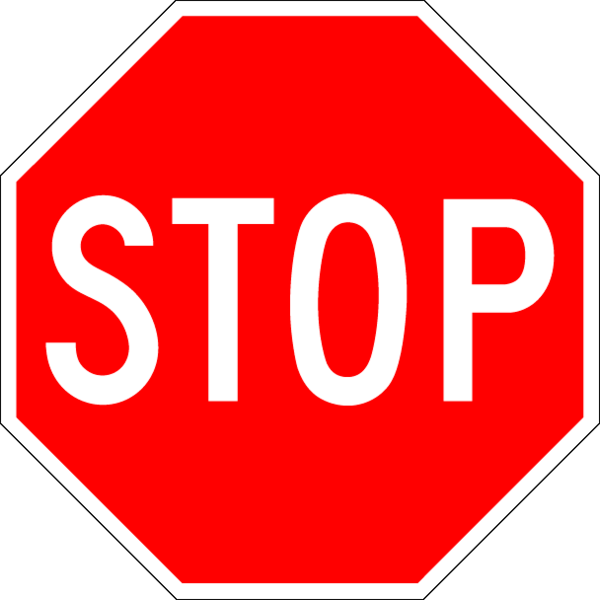 1.1 Answer:
89
Question 1.2
1:55
1:50
1:49
1:38
1:35
1:34
1:33
1:29
1:26
1:24
1:21
1:20
1:19
1:16
1:15
1:14
1:13
1:12
1:11
1:09
1:04
1:03
1:02
1:01
0:58
0:55
0:54
0:53
0:52
0:51
0:50
0:49
0:46
0:45
0:42
0:41
0:40
0:39
0:37
0:36
0:33
0:31
0:30
0:26
0:25
0:24
0:22
0:19
0:18
0:16
0:15
0:12
0:11
0:08
0:06
0:05
2nd Interval
2:00
1:59
1:58
1:57
1:56
1:54
1:53
1:52
1:51
1:48
1:47
1:46
1:45
1:44
1:43
1:42
1:41
1:40
1:39
1:37
1:36
1:32
1:31
1:30
1:28
1:27
1:25
1:23
1:22
1:18
1:17
1:10
1:08
1:07
1:06
1:05
1:00
0:59
0:57
0:56
0:48
0:47
0:44
0:43
0:38
0:35
0:34
0:32
0:29
0:28
0:27
0:23
0:21
0:20
0:17
0:14
0:13
0:10
0:09
0:07
0:04
0:03
0:02
0:01
1st Interval
5 Seconds
5 Seconds
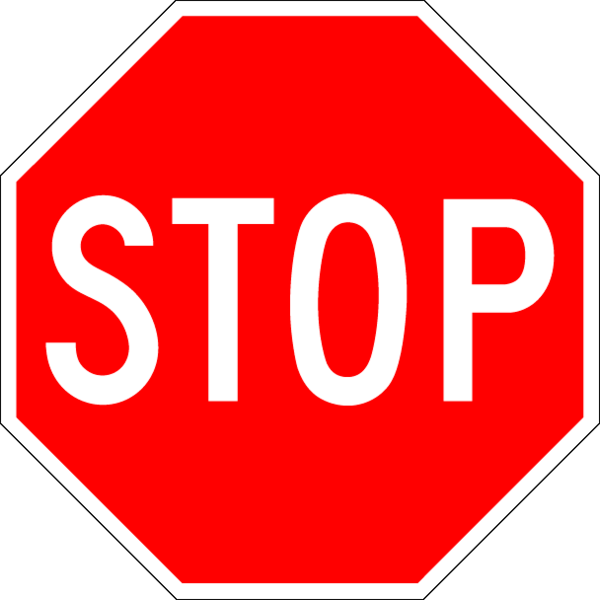 1.2 Answer:
1
Question 1.3
1:55
1:50
1:49
1:38
1:35
1:34
1:33
1:29
1:26
1:24
1:21
1:20
1:19
1:16
1:15
1:14
1:13
1:12
1:11
1:09
1:04
1:03
1:02
1:01
0:58
0:55
0:54
0:53
0:52
0:51
0:50
0:49
0:46
0:45
0:42
0:41
0:40
0:39
0:37
0:36
0:33
0:31
0:30
0:26
0:25
0:24
0:22
0:19
0:18
0:16
0:15
0:12
0:11
0:08
0:06
0:05
2nd Interval
2:00
1:59
1:58
1:57
1:56
1:54
1:53
1:52
1:51
1:48
1:47
1:46
1:45
1:44
1:43
1:42
1:41
1:40
1:39
1:37
1:36
1:32
1:31
1:30
1:28
1:27
1:25
1:23
1:22
1:18
1:17
1:10
1:08
1:07
1:06
1:05
1:00
0:59
0:57
0:56
0:48
0:47
0:44
0:43
0:38
0:35
0:34
0:32
0:29
0:28
0:27
0:23
0:21
0:20
0:17
0:14
0:13
0:10
0:09
0:07
0:04
0:03
0:02
0:01
1st Interval
5 Seconds
5 Seconds
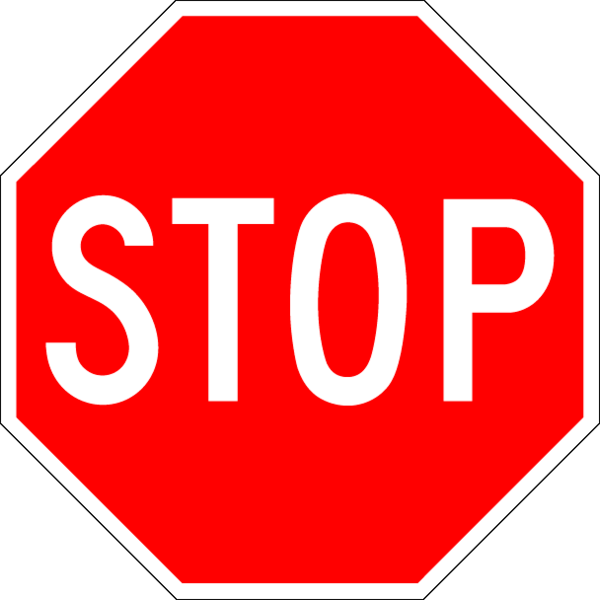 1.3 Answer:
Question 1.4
1:55
1:50
1:49
1:38
1:35
1:34
1:33
1:29
1:26
1:24
1:21
1:20
1:19
1:16
1:15
1:14
1:13
1:12
1:11
1:09
1:04
1:03
1:02
1:01
0:58
0:55
0:54
0:53
0:52
0:51
0:50
0:49
0:46
0:45
0:42
0:41
0:40
0:39
0:37
0:36
0:33
0:31
0:30
0:26
0:25
0:24
0:22
0:19
0:18
0:16
0:15
0:12
0:11
0:08
0:06
0:05
2nd Interval
2:00
1:59
1:58
1:57
1:56
1:54
1:53
1:52
1:51
1:48
1:47
1:46
1:45
1:44
1:43
1:42
1:41
1:40
1:39
1:37
1:36
1:32
1:31
1:30
1:28
1:27
1:25
1:23
1:22
1:18
1:17
1:10
1:08
1:07
1:06
1:05
1:00
0:59
0:57
0:56
0:48
0:47
0:44
0:43
0:38
0:35
0:34
0:32
0:29
0:28
0:27
0:23
0:21
0:20
0:17
0:14
0:13
0:10
0:09
0:07
0:04
0:03
0:02
0:01
1st Interval
5 Seconds
5 Seconds
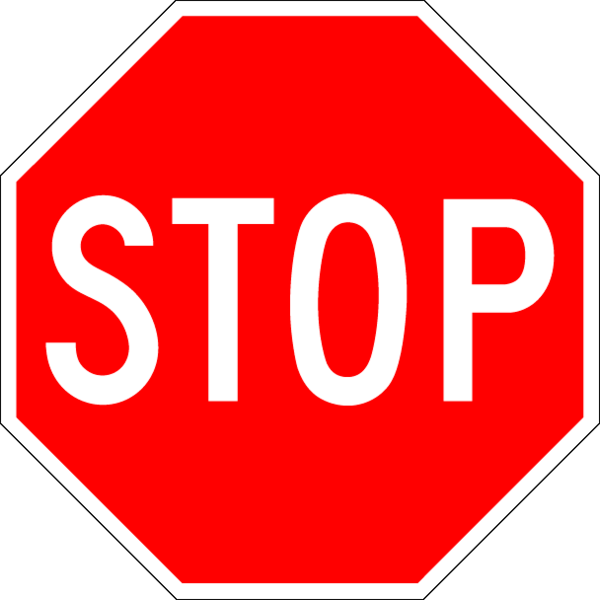 1.4 Answer:
Question 1.5
Evaluate log3 y when y = 243.
1:55
1:50
1:49
1:38
1:35
1:34
1:33
1:29
1:26
1:24
1:21
1:20
1:19
1:16
1:15
1:14
1:13
1:12
1:11
1:09
1:04
1:03
1:02
1:01
0:58
0:55
0:54
0:53
0:52
0:51
0:50
0:49
0:46
0:45
0:42
0:41
0:40
0:39
0:37
0:36
0:33
0:31
0:30
0:26
0:25
0:24
0:22
0:19
0:18
0:16
0:15
0:12
0:11
0:08
0:06
0:05
2nd Interval
2:00
1:59
1:58
1:57
1:56
1:54
1:53
1:52
1:51
1:48
1:47
1:46
1:45
1:44
1:43
1:42
1:41
1:40
1:39
1:37
1:36
1:32
1:31
1:30
1:28
1:27
1:25
1:23
1:22
1:18
1:17
1:10
1:08
1:07
1:06
1:05
1:00
0:59
0:57
0:56
0:48
0:47
0:44
0:43
0:38
0:35
0:34
0:32
0:29
0:28
0:27
0:23
0:21
0:20
0:17
0:14
0:13
0:10
0:09
0:07
0:04
0:03
0:02
0:01
1st Interval
5 Seconds
5 Seconds
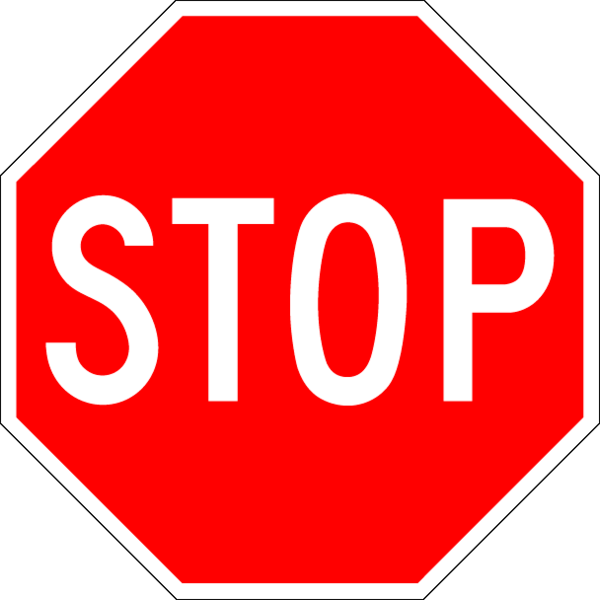 1.5 Answer:
5
End of Round 1
Round 2
Question 2.1
Simplify:
(8x +2)(x + 5) – (2x)(4x + 1)
1:55
1:50
1:49
1:38
1:35
1:34
1:33
1:29
1:26
1:24
1:21
1:20
1:19
1:16
1:15
1:14
1:13
1:12
1:11
1:09
1:04
1:03
1:02
1:01
0:58
0:55
0:54
0:53
0:52
0:51
0:50
0:49
0:46
0:45
0:42
0:41
0:40
0:39
0:37
0:36
0:33
0:31
0:30
0:26
0:25
0:24
0:22
0:19
0:18
0:16
0:15
0:12
0:11
0:08
0:06
0:05
2nd Interval
2:00
1:59
1:58
1:57
1:56
1:54
1:53
1:52
1:51
1:48
1:47
1:46
1:45
1:44
1:43
1:42
1:41
1:40
1:39
1:37
1:36
1:32
1:31
1:30
1:28
1:27
1:25
1:23
1:22
1:18
1:17
1:10
1:08
1:07
1:06
1:05
1:00
0:59
0:57
0:56
0:48
0:47
0:44
0:43
0:38
0:35
0:34
0:32
0:29
0:28
0:27
0:23
0:21
0:20
0:17
0:14
0:13
0:10
0:09
0:07
0:04
0:03
0:02
0:01
1st Interval
5 Seconds
5 Seconds
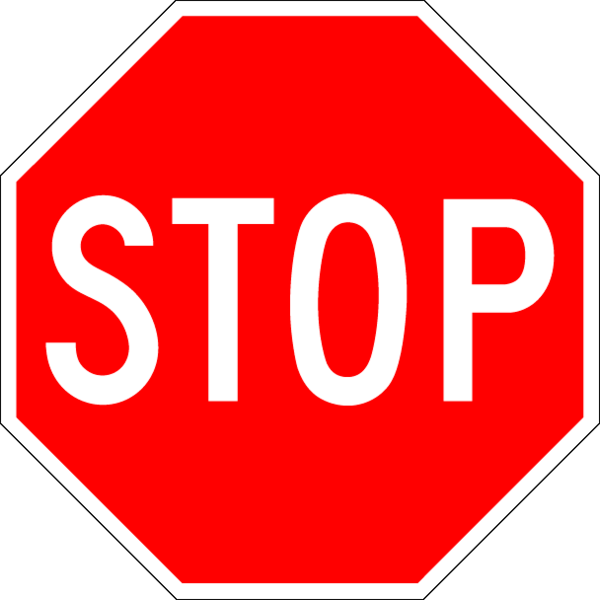 2.1 Answer:
40x+10
Question 2.2
Find the value of 6x4 if 5x3 = 320.
1:55
1:50
1:49
1:38
1:35
1:34
1:33
1:29
1:26
1:24
1:21
1:20
1:19
1:16
1:15
1:14
1:13
1:12
1:11
1:09
1:04
1:03
1:02
1:01
0:58
0:55
0:54
0:53
0:52
0:51
0:50
0:49
0:46
0:45
0:42
0:41
0:40
0:39
0:37
0:36
0:33
0:31
0:30
0:26
0:25
0:24
0:22
0:19
0:18
0:16
0:15
0:12
0:11
0:08
0:06
0:05
2nd Interval
2:00
1:59
1:58
1:57
1:56
1:54
1:53
1:52
1:51
1:48
1:47
1:46
1:45
1:44
1:43
1:42
1:41
1:40
1:39
1:37
1:36
1:32
1:31
1:30
1:28
1:27
1:25
1:23
1:22
1:18
1:17
1:10
1:08
1:07
1:06
1:05
1:00
0:59
0:57
0:56
0:48
0:47
0:44
0:43
0:38
0:35
0:34
0:32
0:29
0:28
0:27
0:23
0:21
0:20
0:17
0:14
0:13
0:10
0:09
0:07
0:04
0:03
0:02
0:01
1st Interval
5 Seconds
5 Seconds
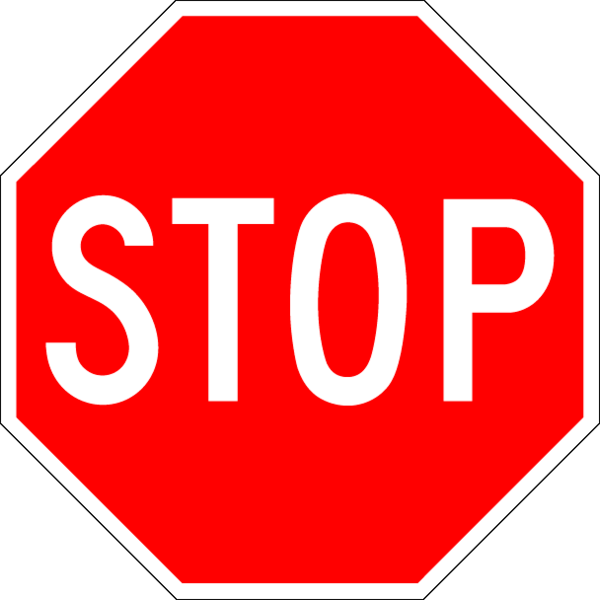 2.2 Answer:
1536
Question 2.3
1:55
1:50
1:49
1:38
1:35
1:34
1:33
1:29
1:26
1:24
1:21
1:20
1:19
1:16
1:15
1:14
1:13
1:12
1:11
1:09
1:04
1:03
1:02
1:01
0:58
0:55
0:54
0:53
0:52
0:51
0:50
0:49
0:46
0:45
0:42
0:41
0:40
0:39
0:37
0:36
0:33
0:31
0:30
0:26
0:25
0:24
0:22
0:19
0:18
0:16
0:15
0:12
0:11
0:08
0:06
0:05
2nd Interval
2:00
1:59
1:58
1:57
1:56
1:54
1:53
1:52
1:51
1:48
1:47
1:46
1:45
1:44
1:43
1:42
1:41
1:40
1:39
1:37
1:36
1:32
1:31
1:30
1:28
1:27
1:25
1:23
1:22
1:18
1:17
1:10
1:08
1:07
1:06
1:05
1:00
0:59
0:57
0:56
0:48
0:47
0:44
0:43
0:38
0:35
0:34
0:32
0:29
0:28
0:27
0:23
0:21
0:20
0:17
0:14
0:13
0:10
0:09
0:07
0:04
0:03
0:02
0:01
1st Interval
5 Seconds
5 Seconds
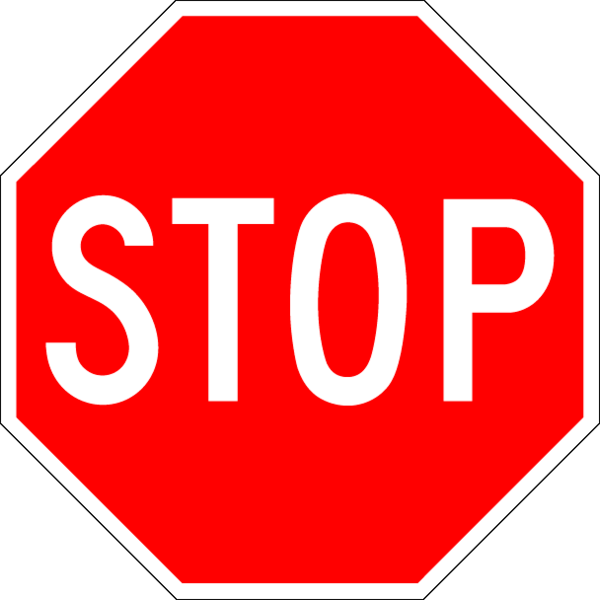 2.3 Answer:
4:1
Question 2.4
Find x:
417 + 417 = 2x
1:55
1:50
1:49
1:38
1:35
1:34
1:33
1:29
1:26
1:24
1:21
1:20
1:19
1:16
1:15
1:14
1:13
1:12
1:11
1:09
1:04
1:03
1:02
1:01
0:58
0:55
0:54
0:53
0:52
0:51
0:50
0:49
0:46
0:45
0:42
0:41
0:40
0:39
0:37
0:36
0:33
0:31
0:30
0:26
0:25
0:24
0:22
0:19
0:18
0:16
0:15
0:12
0:11
0:08
0:06
0:05
2nd Interval
2:00
1:59
1:58
1:57
1:56
1:54
1:53
1:52
1:51
1:48
1:47
1:46
1:45
1:44
1:43
1:42
1:41
1:40
1:39
1:37
1:36
1:32
1:31
1:30
1:28
1:27
1:25
1:23
1:22
1:18
1:17
1:10
1:08
1:07
1:06
1:05
1:00
0:59
0:57
0:56
0:48
0:47
0:44
0:43
0:38
0:35
0:34
0:32
0:29
0:28
0:27
0:23
0:21
0:20
0:17
0:14
0:13
0:10
0:09
0:07
0:04
0:03
0:02
0:01
1st Interval
5 Seconds
5 Seconds
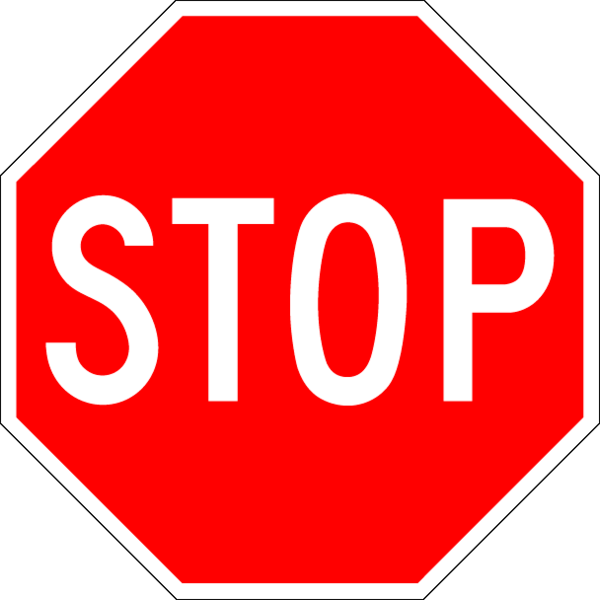 2.4 Answer:
35
Question 2.5
Numair has $19 more than Hriday. Muna has $10 less than Numair. Hriday has $2 more than Jefferson. Karan has $10 more than Jefferson. Casey has $4 less than Numair. How much more money does Numair have than Karan?
1:55
1:50
1:49
1:38
1:35
1:34
1:33
1:29
1:26
1:24
1:21
1:20
1:19
1:16
1:15
1:14
1:13
1:12
1:11
1:09
1:04
1:03
1:02
1:01
0:58
0:55
0:54
0:53
0:52
0:51
0:50
0:49
0:46
0:45
0:42
0:41
0:40
0:39
0:37
0:36
0:33
0:31
0:30
0:26
0:25
0:24
0:22
0:19
0:18
0:16
0:15
0:12
0:11
0:08
0:06
0:05
2nd Interval
2:00
1:59
1:58
1:57
1:56
1:54
1:53
1:52
1:51
1:48
1:47
1:46
1:45
1:44
1:43
1:42
1:41
1:40
1:39
1:37
1:36
1:32
1:31
1:30
1:28
1:27
1:25
1:23
1:22
1:18
1:17
1:10
1:08
1:07
1:06
1:05
1:00
0:59
0:57
0:56
0:48
0:47
0:44
0:43
0:38
0:35
0:34
0:32
0:29
0:28
0:27
0:23
0:21
0:20
0:17
0:14
0:13
0:10
0:09
0:07
0:04
0:03
0:02
0:01
1st Interval
5 Seconds
5 Seconds
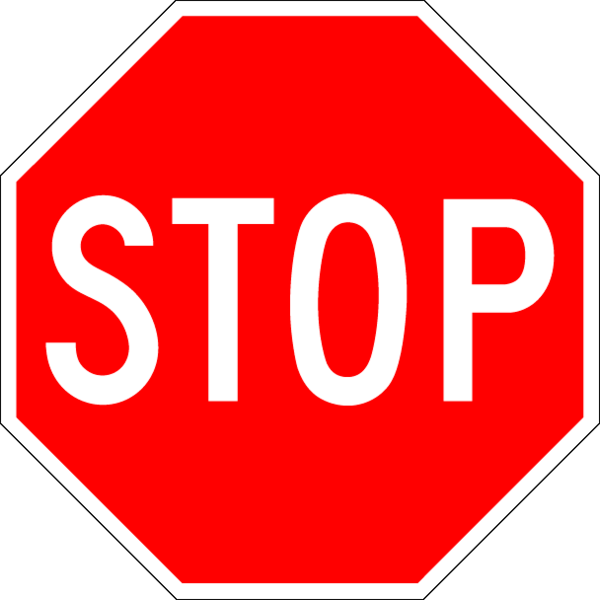 2.5 Answer:
$11
End of Round 2
Round 3
Question 3.1
1:55
1:50
1:49
1:38
1:35
1:34
1:33
1:29
1:26
1:24
1:21
1:20
1:19
1:16
1:15
1:14
1:13
1:12
1:11
1:09
1:04
1:03
1:02
1:01
0:58
0:55
0:54
0:53
0:52
0:51
0:50
0:49
0:46
0:45
0:42
0:41
0:40
0:39
0:37
0:36
0:33
0:31
0:30
0:26
0:25
0:24
0:22
0:19
0:18
0:16
0:15
0:12
0:11
0:08
0:06
0:05
2nd Interval
2:00
1:59
1:58
1:57
1:56
1:54
1:53
1:52
1:51
1:48
1:47
1:46
1:45
1:44
1:43
1:42
1:41
1:40
1:39
1:37
1:36
1:32
1:31
1:30
1:28
1:27
1:25
1:23
1:22
1:18
1:17
1:10
1:08
1:07
1:06
1:05
1:00
0:59
0:57
0:56
0:48
0:47
0:44
0:43
0:38
0:35
0:34
0:32
0:29
0:28
0:27
0:23
0:21
0:20
0:17
0:14
0:13
0:10
0:09
0:07
0:04
0:03
0:02
0:01
1st Interval
5 Seconds
5 Seconds
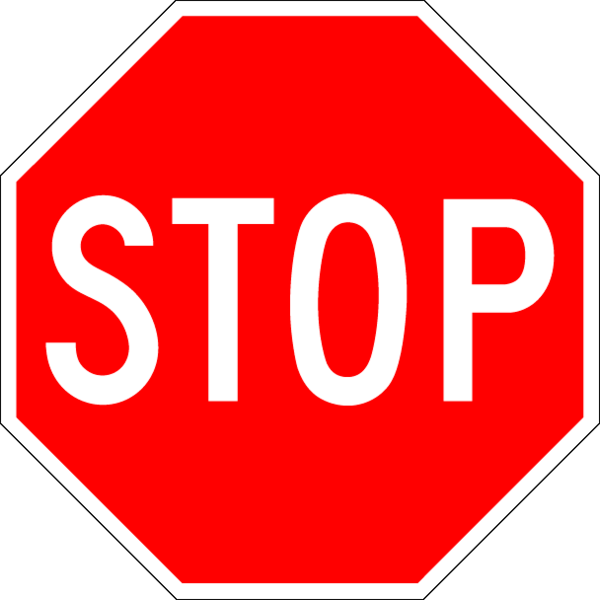 3.1 Answer:
-8
Question 3.2
What is the smaller angle between the hands of an analog clock at 7:00? Express your answer in degrees.
1:55
1:50
1:49
1:38
1:35
1:34
1:33
1:29
1:26
1:24
1:21
1:20
1:19
1:16
1:15
1:14
1:13
1:12
1:11
1:09
1:04
1:03
1:02
1:01
0:58
0:55
0:54
0:53
0:52
0:51
0:50
0:49
0:46
0:45
0:42
0:41
0:40
0:39
0:37
0:36
0:33
0:31
0:30
0:26
0:25
0:24
0:22
0:19
0:18
0:16
0:15
0:12
0:11
0:08
0:06
0:05
2nd Interval
2:00
1:59
1:58
1:57
1:56
1:54
1:53
1:52
1:51
1:48
1:47
1:46
1:45
1:44
1:43
1:42
1:41
1:40
1:39
1:37
1:36
1:32
1:31
1:30
1:28
1:27
1:25
1:23
1:22
1:18
1:17
1:10
1:08
1:07
1:06
1:05
1:00
0:59
0:57
0:56
0:48
0:47
0:44
0:43
0:38
0:35
0:34
0:32
0:29
0:28
0:27
0:23
0:21
0:20
0:17
0:14
0:13
0:10
0:09
0:07
0:04
0:03
0:02
0:01
1st Interval
5 Seconds
5 Seconds
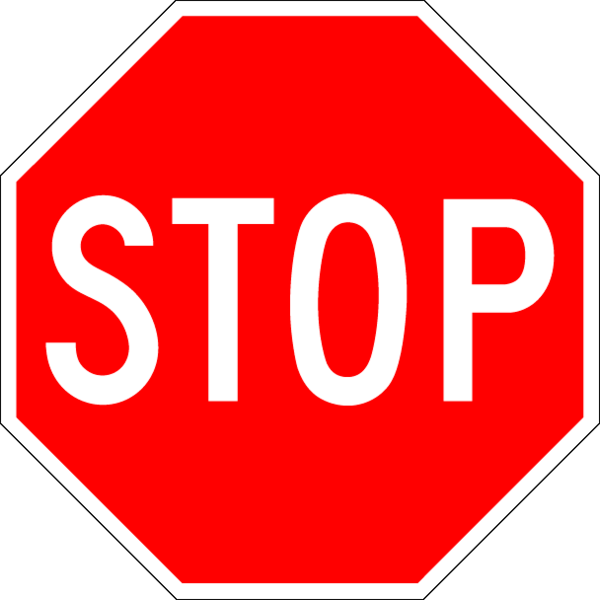 3.2 Answer:
150°
Question 3.3
How many distinct arrangements are there for the letters in the word “Possession”?
1:55
1:50
1:49
1:38
1:35
1:34
1:33
1:29
1:26
1:24
1:21
1:20
1:19
1:16
1:15
1:14
1:13
1:12
1:11
1:09
1:04
1:03
1:02
1:01
0:58
0:55
0:54
0:53
0:52
0:51
0:50
0:49
0:46
0:45
0:42
0:41
0:40
0:39
0:37
0:36
0:33
0:31
0:30
0:26
0:25
0:24
0:22
0:19
0:18
0:16
0:15
0:12
0:11
0:08
0:06
0:05
2nd Interval
2:00
1:59
1:58
1:57
1:56
1:54
1:53
1:52
1:51
1:48
1:47
1:46
1:45
1:44
1:43
1:42
1:41
1:40
1:39
1:37
1:36
1:32
1:31
1:30
1:28
1:27
1:25
1:23
1:22
1:18
1:17
1:10
1:08
1:07
1:06
1:05
1:00
0:59
0:57
0:56
0:48
0:47
0:44
0:43
0:38
0:35
0:34
0:32
0:29
0:28
0:27
0:23
0:21
0:20
0:17
0:14
0:13
0:10
0:09
0:07
0:04
0:03
0:02
0:01
1st Interval
5 Seconds
5 Seconds
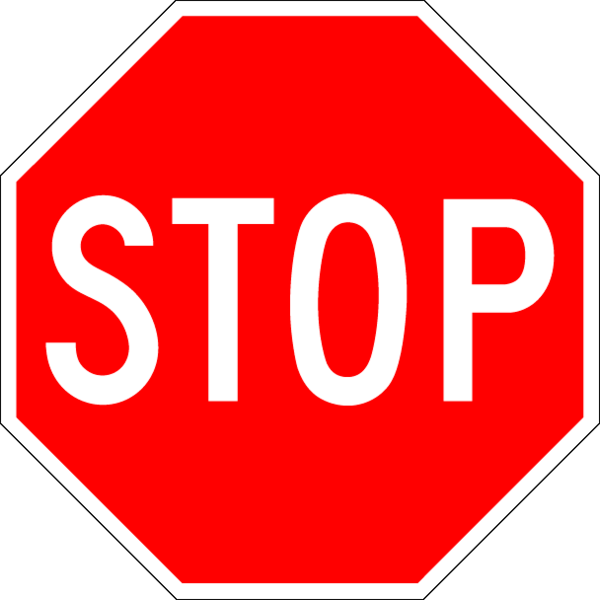 3.3 Answer:
75,600
Question 3.4
1:55
1:50
1:49
1:38
1:35
1:34
1:33
1:29
1:26
1:24
1:21
1:20
1:19
1:16
1:15
1:14
1:13
1:12
1:11
1:09
1:04
1:03
1:02
1:01
0:58
0:55
0:54
0:53
0:52
0:51
0:50
0:49
0:46
0:45
0:42
0:41
0:40
0:39
0:37
0:36
0:33
0:31
0:30
0:26
0:25
0:24
0:22
0:19
0:18
0:16
0:15
0:12
0:11
0:08
0:06
0:05
2nd Interval
2:00
1:59
1:58
1:57
1:56
1:54
1:53
1:52
1:51
1:48
1:47
1:46
1:45
1:44
1:43
1:42
1:41
1:40
1:39
1:37
1:36
1:32
1:31
1:30
1:28
1:27
1:25
1:23
1:22
1:18
1:17
1:10
1:08
1:07
1:06
1:05
1:00
0:59
0:57
0:56
0:48
0:47
0:44
0:43
0:38
0:35
0:34
0:32
0:29
0:28
0:27
0:23
0:21
0:20
0:17
0:14
0:13
0:10
0:09
0:07
0:04
0:03
0:02
0:01
1st Interval
5 Seconds
5 Seconds
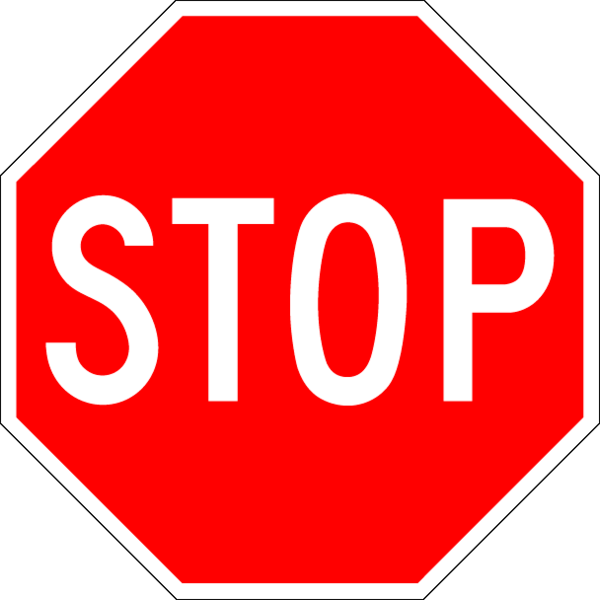 3.4 Answer:
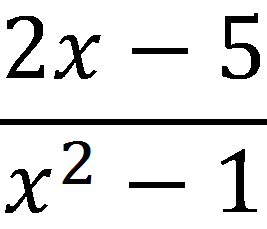 Question 3.5
If 5y + 11x = 29 and 4x – 3y = – 37, then what is the value of 7x + 8y?
1:55
1:50
1:49
1:38
1:35
1:34
1:33
1:29
1:26
1:24
1:21
1:20
1:19
1:16
1:15
1:14
1:13
1:12
1:11
1:09
1:04
1:03
1:02
1:01
0:58
0:55
0:54
0:53
0:52
0:51
0:50
0:49
0:46
0:45
0:42
0:41
0:40
0:39
0:37
0:36
0:33
0:31
0:30
0:26
0:25
0:24
0:22
0:19
0:18
0:16
0:15
0:12
0:11
0:08
0:06
0:05
2nd Interval
2:00
1:59
1:58
1:57
1:56
1:54
1:53
1:52
1:51
1:48
1:47
1:46
1:45
1:44
1:43
1:42
1:41
1:40
1:39
1:37
1:36
1:32
1:31
1:30
1:28
1:27
1:25
1:23
1:22
1:18
1:17
1:10
1:08
1:07
1:06
1:05
1:00
0:59
0:57
0:56
0:48
0:47
0:44
0:43
0:38
0:35
0:34
0:32
0:29
0:28
0:27
0:23
0:21
0:20
0:17
0:14
0:13
0:10
0:09
0:07
0:04
0:03
0:02
0:01
1st Interval
5 Seconds
5 Seconds
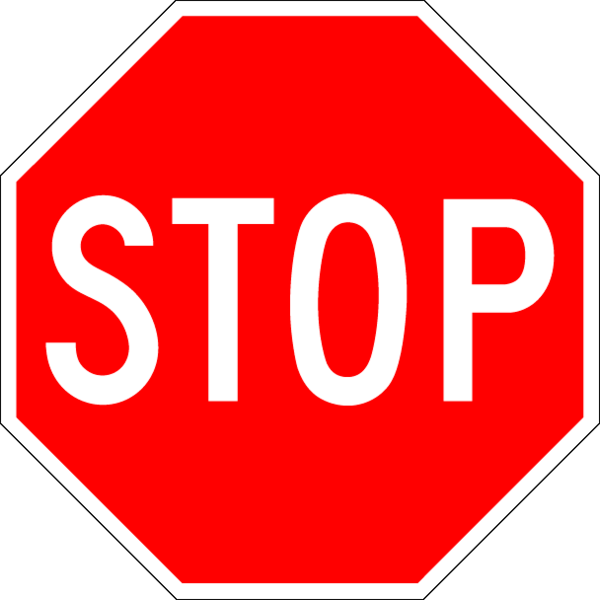 3.5 Answer:
66
End of Round 3
Round 4
Question 4.1
Out of 3 coin flips, what is the probability that you will land at least 2 heads?
1:55
1:50
1:49
1:38
1:35
1:34
1:33
1:29
1:26
1:24
1:21
1:20
1:19
1:16
1:15
1:14
1:13
1:12
1:11
1:09
1:04
1:03
1:02
1:01
0:58
0:55
0:54
0:53
0:52
0:51
0:50
0:49
0:46
0:45
0:42
0:41
0:40
0:39
0:37
0:36
0:33
0:31
0:30
0:26
0:25
0:24
0:22
0:19
0:18
0:16
0:15
0:12
0:11
0:08
0:06
0:05
2nd Interval
2:00
1:59
1:58
1:57
1:56
1:54
1:53
1:52
1:51
1:48
1:47
1:46
1:45
1:44
1:43
1:42
1:41
1:40
1:39
1:37
1:36
1:32
1:31
1:30
1:28
1:27
1:25
1:23
1:22
1:18
1:17
1:10
1:08
1:07
1:06
1:05
1:00
0:59
0:57
0:56
0:48
0:47
0:44
0:43
0:38
0:35
0:34
0:32
0:29
0:28
0:27
0:23
0:21
0:20
0:17
0:14
0:13
0:10
0:09
0:07
0:04
0:03
0:02
0:01
1st Interval
5 Seconds
5 Seconds
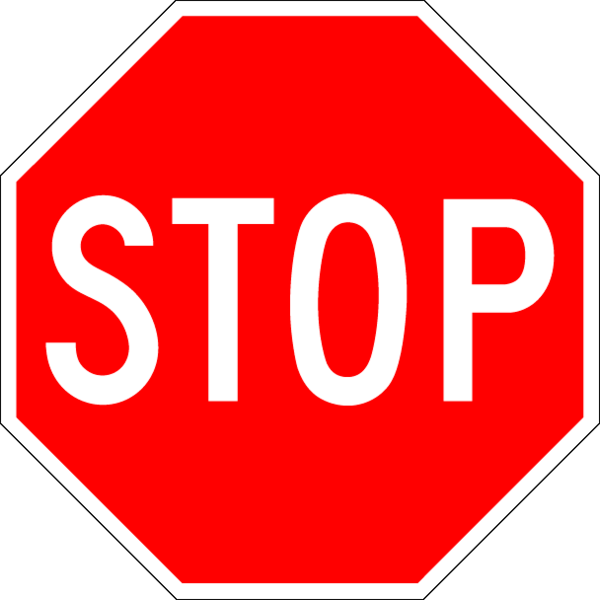 4.1 Answer:
Question 4.2
If the number 20134 is expressed as a base 10 number, what is the product of its digits in base 10?
1:55
1:50
1:49
1:38
1:35
1:34
1:33
1:29
1:26
1:24
1:21
1:20
1:19
1:16
1:15
1:14
1:13
1:12
1:11
1:09
1:04
1:03
1:02
1:01
0:58
0:55
0:54
0:53
0:52
0:51
0:50
0:49
0:46
0:45
0:42
0:41
0:40
0:39
0:37
0:36
0:33
0:31
0:30
0:26
0:25
0:24
0:22
0:19
0:18
0:16
0:15
0:12
0:11
0:08
0:06
0:05
2nd Interval
2:00
1:59
1:58
1:57
1:56
1:54
1:53
1:52
1:51
1:48
1:47
1:46
1:45
1:44
1:43
1:42
1:41
1:40
1:39
1:37
1:36
1:32
1:31
1:30
1:28
1:27
1:25
1:23
1:22
1:18
1:17
1:10
1:08
1:07
1:06
1:05
1:00
0:59
0:57
0:56
0:48
0:47
0:44
0:43
0:38
0:35
0:34
0:32
0:29
0:28
0:27
0:23
0:21
0:20
0:17
0:14
0:13
0:10
0:09
0:07
0:04
0:03
0:02
0:01
1st Interval
5 Seconds
5 Seconds
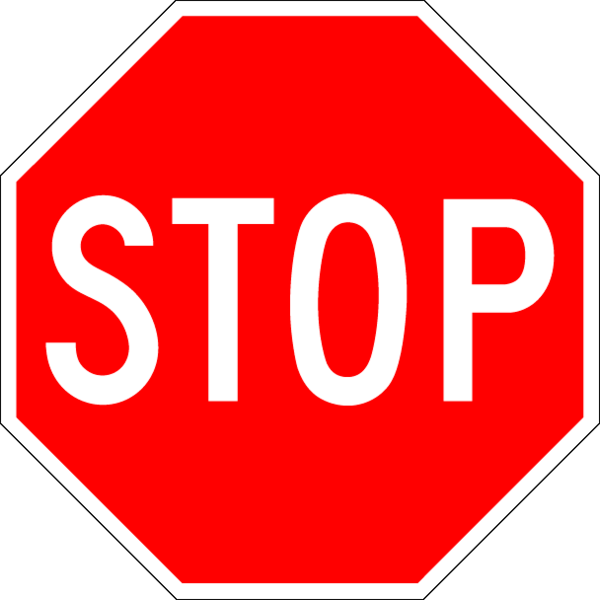 4.2 Answer:
15
Question 4.3
The sum of the squares of 3 consecutive positive even integers is 200. What is the sum of the integers?
1:55
1:50
1:49
1:38
1:35
1:34
1:33
1:29
1:26
1:24
1:21
1:20
1:19
1:16
1:15
1:14
1:13
1:12
1:11
1:09
1:04
1:03
1:02
1:01
0:58
0:55
0:54
0:53
0:52
0:51
0:50
0:49
0:46
0:45
0:42
0:41
0:40
0:39
0:37
0:36
0:33
0:31
0:30
0:26
0:25
0:24
0:22
0:19
0:18
0:16
0:15
0:12
0:11
0:08
0:06
0:05
2nd Interval
2:00
1:59
1:58
1:57
1:56
1:54
1:53
1:52
1:51
1:48
1:47
1:46
1:45
1:44
1:43
1:42
1:41
1:40
1:39
1:37
1:36
1:32
1:31
1:30
1:28
1:27
1:25
1:23
1:22
1:18
1:17
1:10
1:08
1:07
1:06
1:05
1:00
0:59
0:57
0:56
0:48
0:47
0:44
0:43
0:38
0:35
0:34
0:32
0:29
0:28
0:27
0:23
0:21
0:20
0:17
0:14
0:13
0:10
0:09
0:07
0:04
0:03
0:02
0:01
1st Interval
5 Seconds
5 Seconds
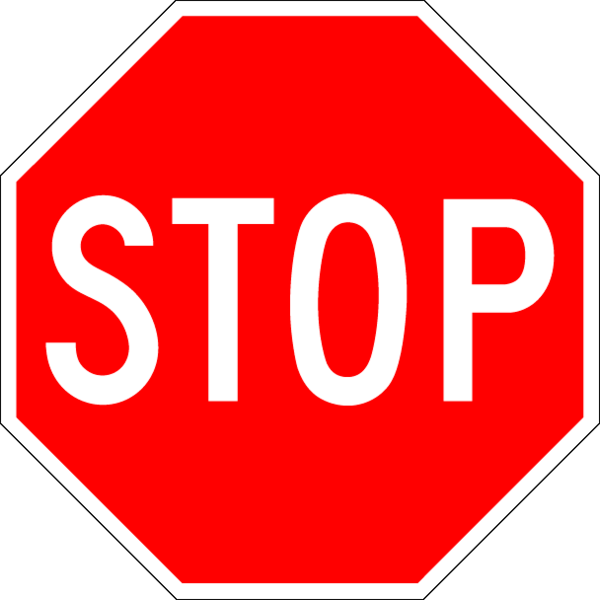 4.3 Answer:
24
Question 4.4
1:55
1:50
1:49
1:38
1:35
1:34
1:33
1:29
1:26
1:24
1:21
1:20
1:19
1:16
1:15
1:14
1:13
1:12
1:11
1:09
1:04
1:03
1:02
1:01
0:58
0:55
0:54
0:53
0:52
0:51
0:50
0:49
0:46
0:45
0:42
0:41
0:40
0:39
0:37
0:36
0:33
0:31
0:30
0:26
0:25
0:24
0:22
0:19
0:18
0:16
0:15
0:12
0:11
0:08
0:06
0:05
2nd Interval
2:00
1:59
1:58
1:57
1:56
1:54
1:53
1:52
1:51
1:48
1:47
1:46
1:45
1:44
1:43
1:42
1:41
1:40
1:39
1:37
1:36
1:32
1:31
1:30
1:28
1:27
1:25
1:23
1:22
1:18
1:17
1:10
1:08
1:07
1:06
1:05
1:00
0:59
0:57
0:56
0:48
0:47
0:44
0:43
0:38
0:35
0:34
0:32
0:29
0:28
0:27
0:23
0:21
0:20
0:17
0:14
0:13
0:10
0:09
0:07
0:04
0:03
0:02
0:01
1st Interval
5 Seconds
5 Seconds
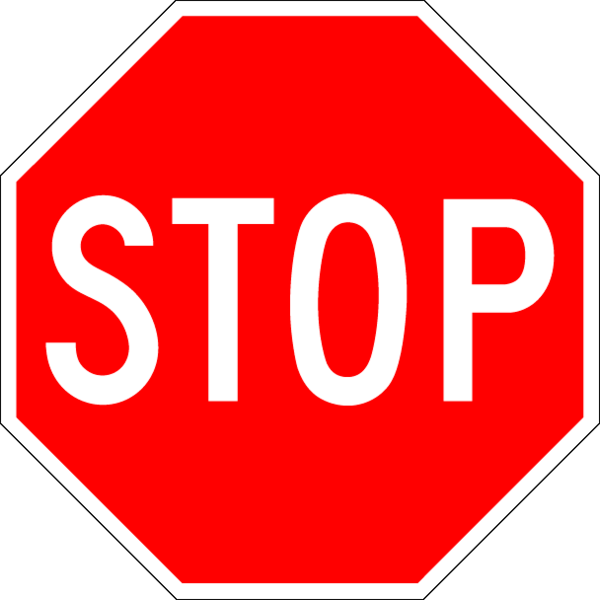 4.4 Answer
2
Question 4.5
1:55
1:50
1:49
1:38
1:35
1:34
1:33
1:29
1:26
1:24
1:21
1:20
1:19
1:16
1:15
1:14
1:13
1:12
1:11
1:09
1:04
1:03
1:02
1:01
0:58
0:55
0:54
0:53
0:52
0:51
0:50
0:49
0:46
0:45
0:42
0:41
0:40
0:39
0:37
0:36
0:33
0:31
0:30
0:26
0:25
0:24
0:22
0:19
0:18
0:16
0:15
0:12
0:11
0:08
0:06
0:05
2nd Interval
2:00
1:59
1:58
1:57
1:56
1:54
1:53
1:52
1:51
1:48
1:47
1:46
1:45
1:44
1:43
1:42
1:41
1:40
1:39
1:37
1:36
1:32
1:31
1:30
1:28
1:27
1:25
1:23
1:22
1:18
1:17
1:10
1:08
1:07
1:06
1:05
1:00
0:59
0:57
0:56
0:48
0:47
0:44
0:43
0:38
0:35
0:34
0:32
0:29
0:28
0:27
0:23
0:21
0:20
0:17
0:14
0:13
0:10
0:09
0:07
0:04
0:03
0:02
0:01
1st Interval
5 Seconds
5 Seconds
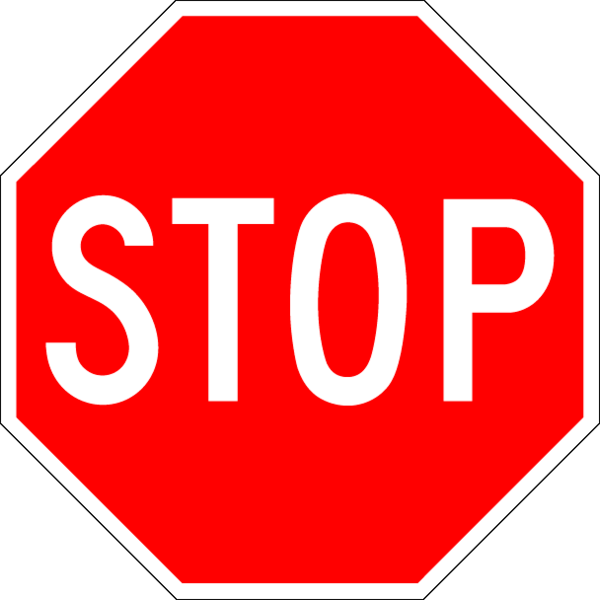 4.5 Answer:
250
End of Algebra I Ciphering
Extra questions
Extra Question 1
1:55
1:50
1:49
1:38
1:35
1:34
1:33
1:29
1:26
1:24
1:21
1:20
1:19
1:16
1:15
1:14
1:13
1:12
1:11
1:09
1:04
1:03
1:02
1:01
0:58
0:55
0:54
0:53
0:52
0:51
0:50
0:49
0:46
0:45
0:42
0:41
0:40
0:39
0:37
0:36
0:33
0:31
0:30
0:26
0:25
0:24
0:22
0:19
0:18
0:16
0:15
0:12
0:11
0:08
0:06
0:05
2nd Interval
2:00
1:59
1:58
1:57
1:56
1:54
1:53
1:52
1:51
1:48
1:47
1:46
1:45
1:44
1:43
1:42
1:41
1:40
1:39
1:37
1:36
1:32
1:31
1:30
1:28
1:27
1:25
1:23
1:22
1:18
1:17
1:10
1:08
1:07
1:06
1:05
1:00
0:59
0:57
0:56
0:48
0:47
0:44
0:43
0:38
0:35
0:34
0:32
0:29
0:28
0:27
0:23
0:21
0:20
0:17
0:14
0:13
0:10
0:09
0:07
0:04
0:03
0:02
0:01
1st Interval
5 Seconds
5 Seconds
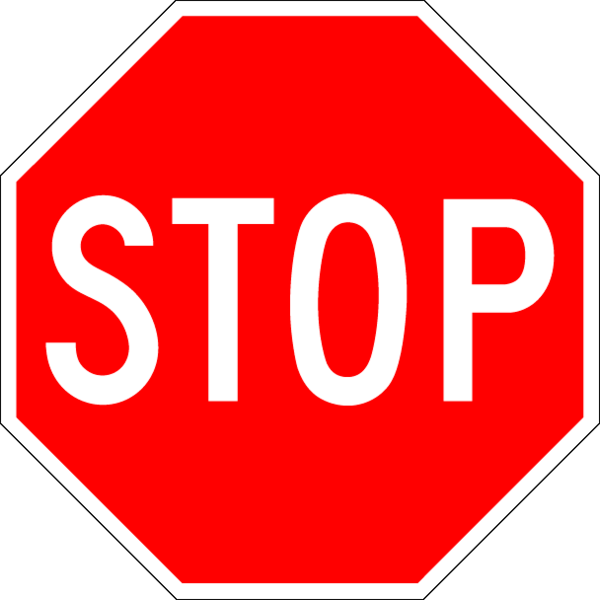 Extra Question 1 Answer:
Extra Question 2
Ms. Lugemwa rolls two six-sided fair dice to determine the number of questions that are going to be included in the next test. The sum of the numbers rolled will be the number of questions on the test. What is the probability that the test contains more than 10 questions?
1:55
1:50
1:49
1:38
1:35
1:34
1:33
1:29
1:26
1:24
1:21
1:20
1:19
1:16
1:15
1:14
1:13
1:12
1:11
1:09
1:04
1:03
1:02
1:01
0:58
0:55
0:54
0:53
0:52
0:51
0:50
0:49
0:46
0:45
0:42
0:41
0:40
0:39
0:37
0:36
0:33
0:31
0:30
0:26
0:25
0:24
0:22
0:19
0:18
0:16
0:15
0:12
0:11
0:08
0:06
0:05
2nd Interval
2:00
1:59
1:58
1:57
1:56
1:54
1:53
1:52
1:51
1:48
1:47
1:46
1:45
1:44
1:43
1:42
1:41
1:40
1:39
1:37
1:36
1:32
1:31
1:30
1:28
1:27
1:25
1:23
1:22
1:18
1:17
1:10
1:08
1:07
1:06
1:05
1:00
0:59
0:57
0:56
0:48
0:47
0:44
0:43
0:38
0:35
0:34
0:32
0:29
0:28
0:27
0:23
0:21
0:20
0:17
0:14
0:13
0:10
0:09
0:07
0:04
0:03
0:02
0:01
1st Interval
5 Seconds
5 Seconds
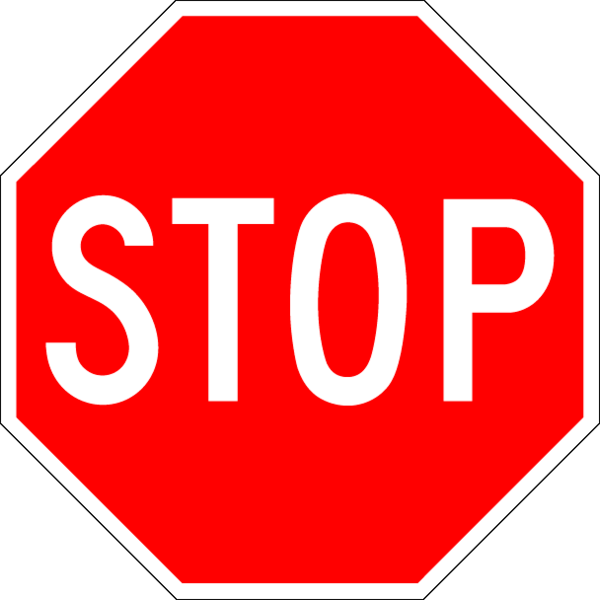 Extra Question 2 Answer:
Extra Question 3
Karyn has $4 in nickels and dimes. She has 58 coins in total. How many nickels does she have?
1:55
1:50
1:49
1:38
1:35
1:34
1:33
1:29
1:26
1:24
1:21
1:20
1:19
1:16
1:15
1:14
1:13
1:12
1:11
1:09
1:04
1:03
1:02
1:01
0:58
0:55
0:54
0:53
0:52
0:51
0:50
0:49
0:46
0:45
0:42
0:41
0:40
0:39
0:37
0:36
0:33
0:31
0:30
0:26
0:25
0:24
0:22
0:19
0:18
0:16
0:15
0:12
0:11
0:08
0:06
0:05
2nd Interval
2:00
1:59
1:58
1:57
1:56
1:54
1:53
1:52
1:51
1:48
1:47
1:46
1:45
1:44
1:43
1:42
1:41
1:40
1:39
1:37
1:36
1:32
1:31
1:30
1:28
1:27
1:25
1:23
1:22
1:18
1:17
1:10
1:08
1:07
1:06
1:05
1:00
0:59
0:57
0:56
0:48
0:47
0:44
0:43
0:38
0:35
0:34
0:32
0:29
0:28
0:27
0:23
0:21
0:20
0:17
0:14
0:13
0:10
0:09
0:07
0:04
0:03
0:02
0:01
1st Interval
5 Seconds
5 Seconds
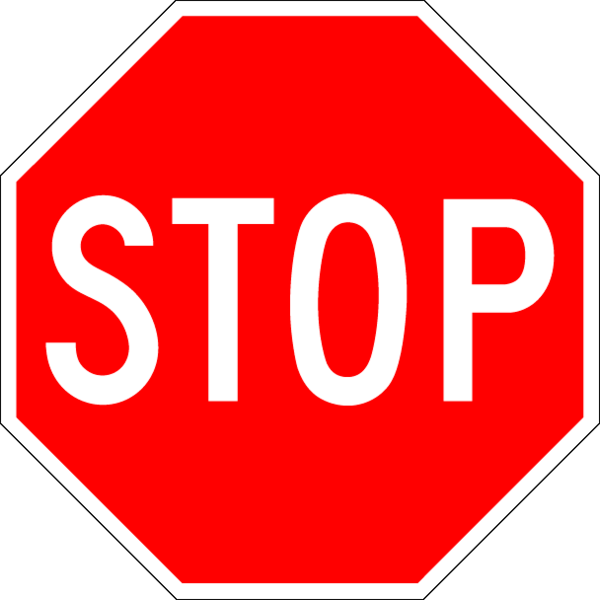 Extra Question 3 Answer:
36
Extra Question 4
If Ms. Chin walked from her office to the theater at 5mph and then ran back to her office at 15mph, what was her average speed (in mph) for the entire trip?
1:55
1:50
1:49
1:38
1:35
1:34
1:33
1:29
1:26
1:24
1:21
1:20
1:19
1:16
1:15
1:14
1:13
1:12
1:11
1:09
1:04
1:03
1:02
1:01
0:58
0:55
0:54
0:53
0:52
0:51
0:50
0:49
0:46
0:45
0:42
0:41
0:40
0:39
0:37
0:36
0:33
0:31
0:30
0:26
0:25
0:24
0:22
0:19
0:18
0:16
0:15
0:12
0:11
0:08
0:06
0:05
2nd Interval
2:00
1:59
1:58
1:57
1:56
1:54
1:53
1:52
1:51
1:48
1:47
1:46
1:45
1:44
1:43
1:42
1:41
1:40
1:39
1:37
1:36
1:32
1:31
1:30
1:28
1:27
1:25
1:23
1:22
1:18
1:17
1:10
1:08
1:07
1:06
1:05
1:00
0:59
0:57
0:56
0:48
0:47
0:44
0:43
0:38
0:35
0:34
0:32
0:29
0:28
0:27
0:23
0:21
0:20
0:17
0:14
0:13
0:10
0:09
0:07
0:04
0:03
0:02
0:01
1st Interval
5 Seconds
5 Seconds
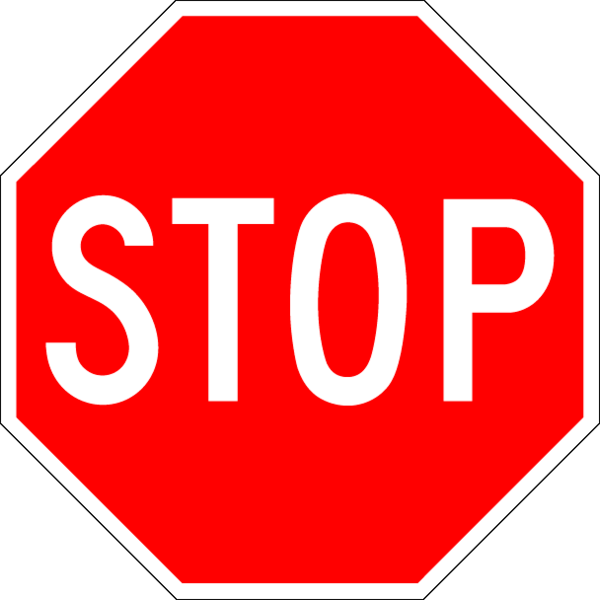 Extra Question 4 Answer: